Peripheral Nervous System

LAB 2 

Dr. Aiman Qais Afar
Surgical Anatomist

College of Medicine / University of  Mutah
2022-2023
Thursday 9 March 2023
1
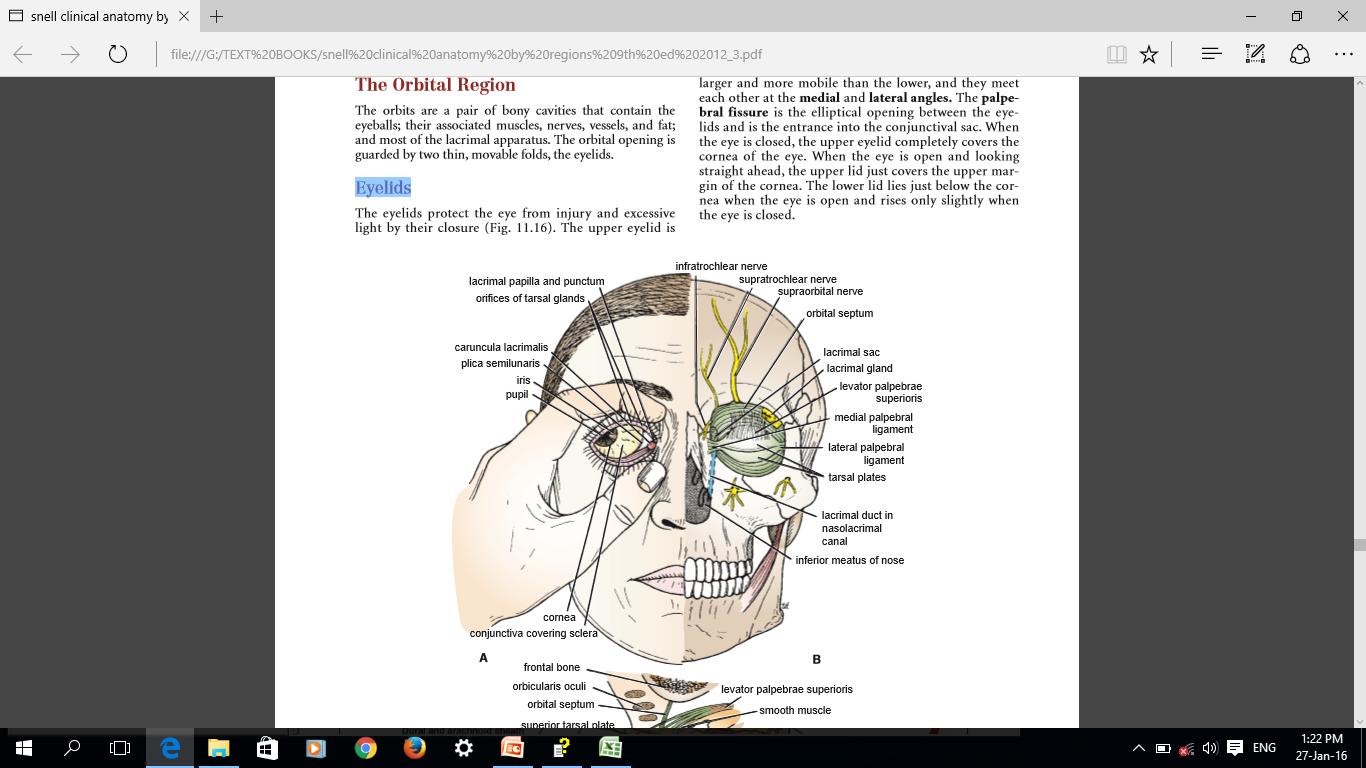 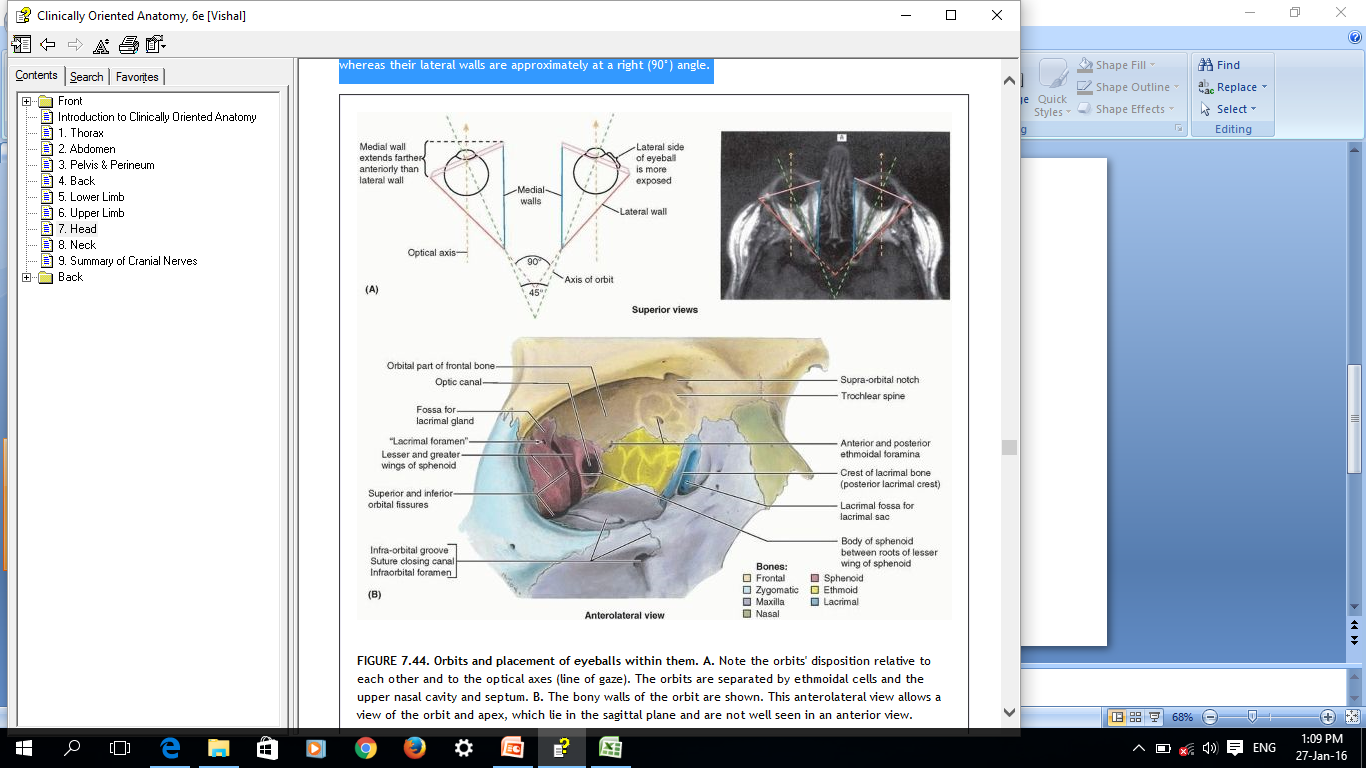 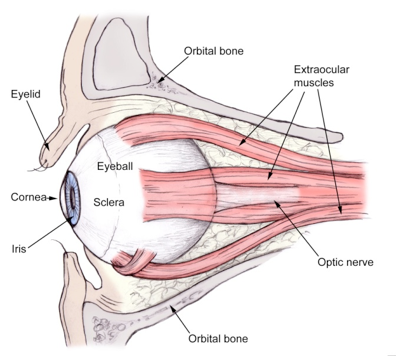 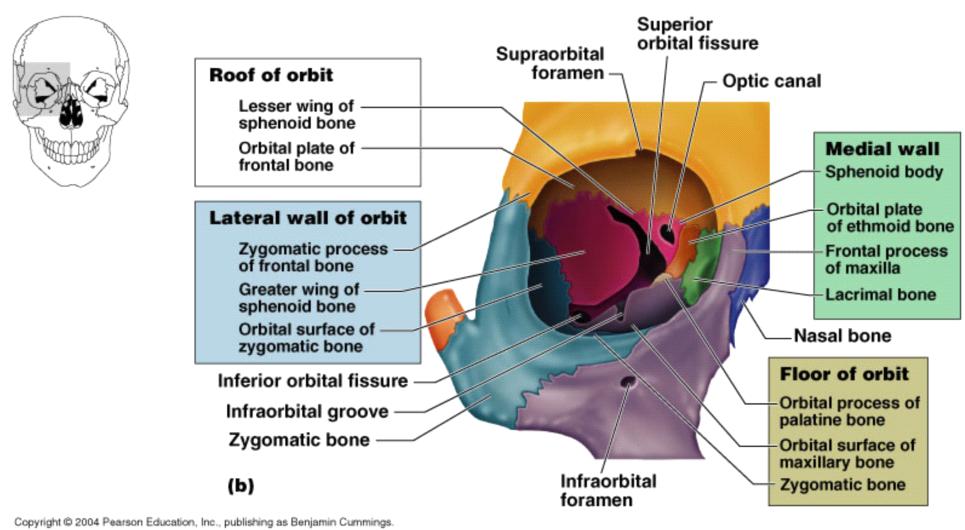 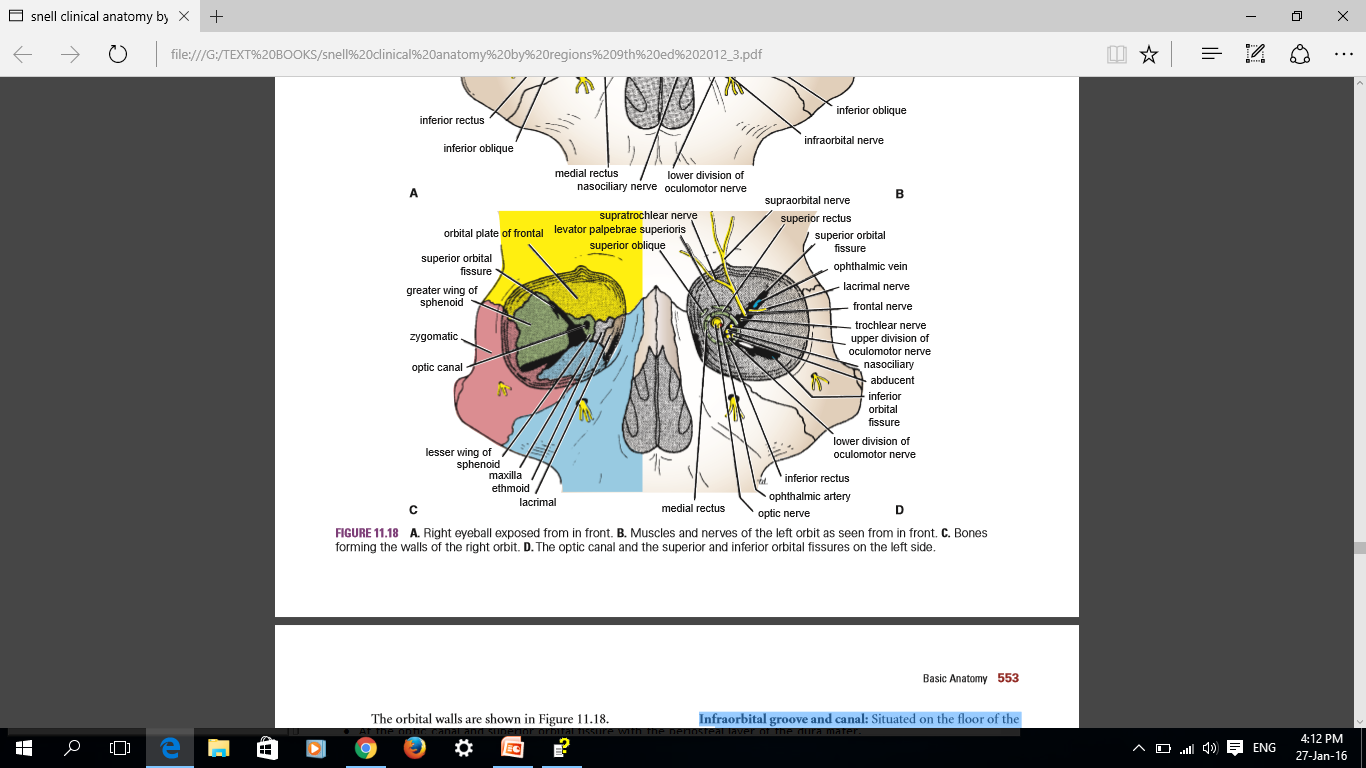 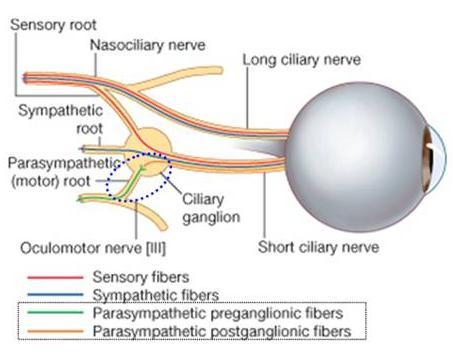 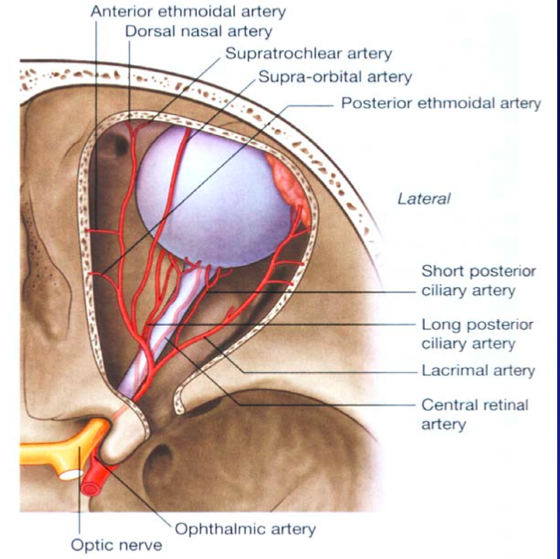 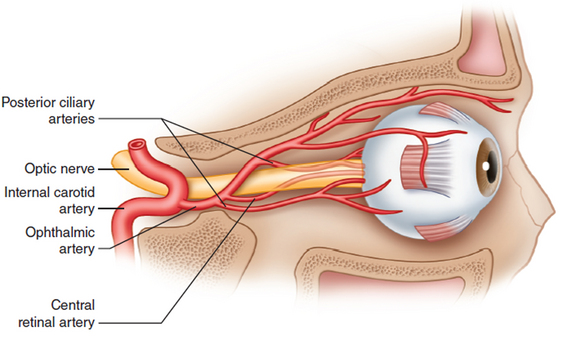 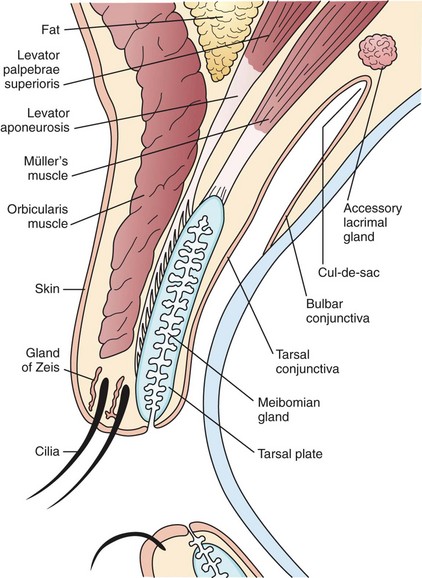 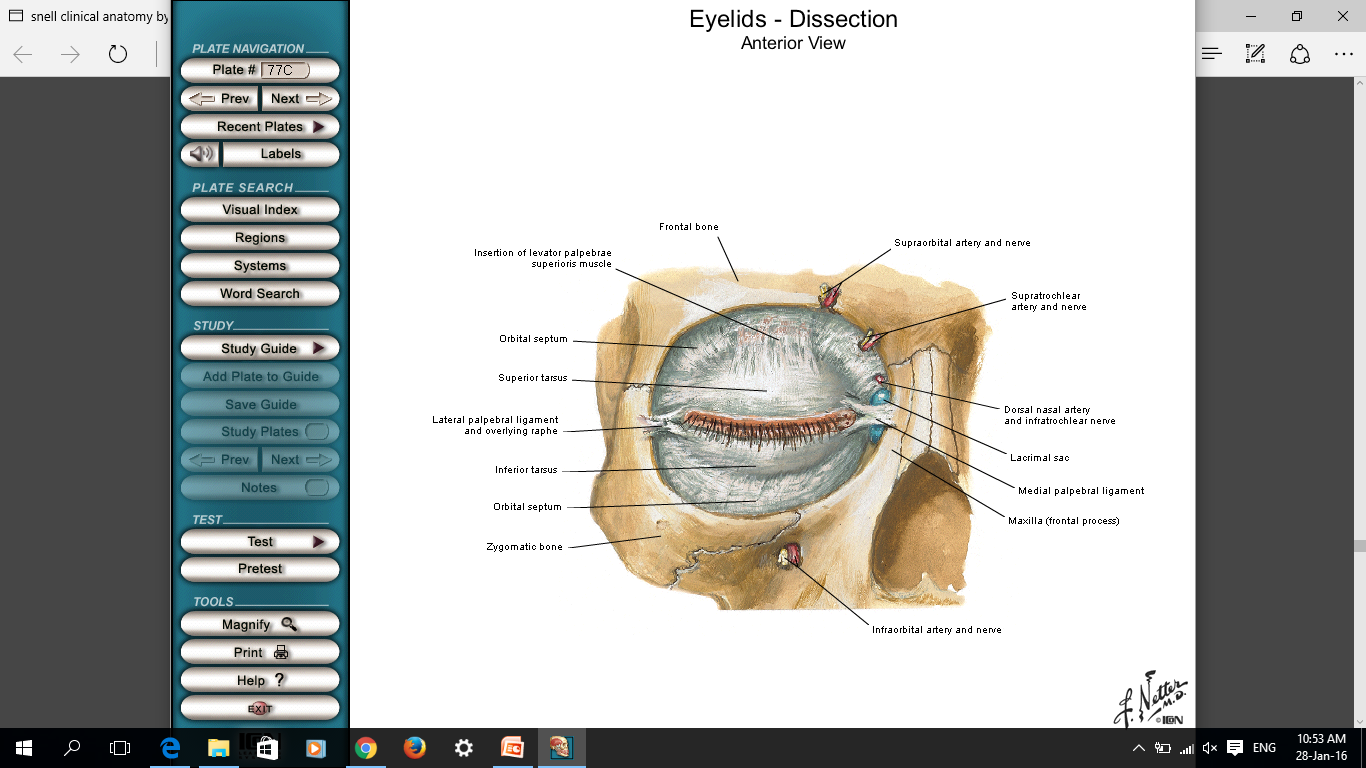 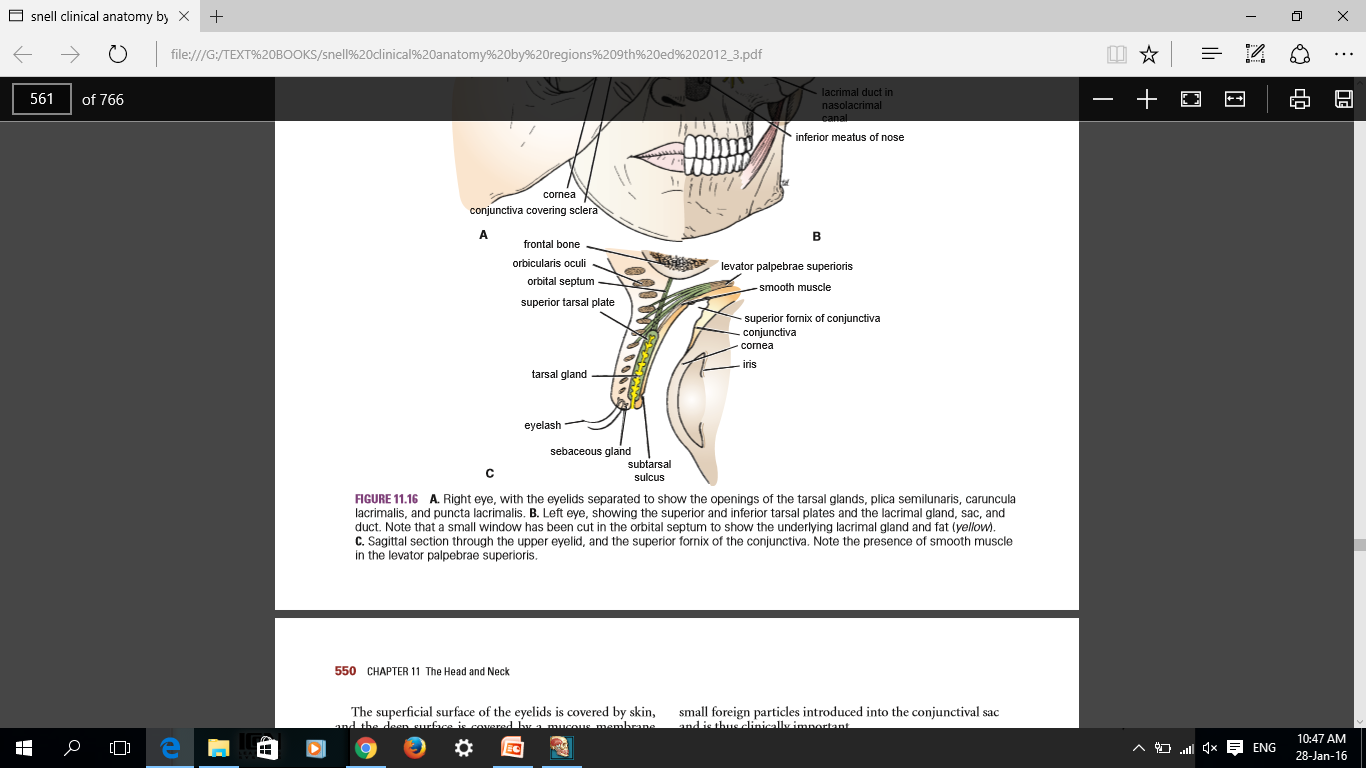 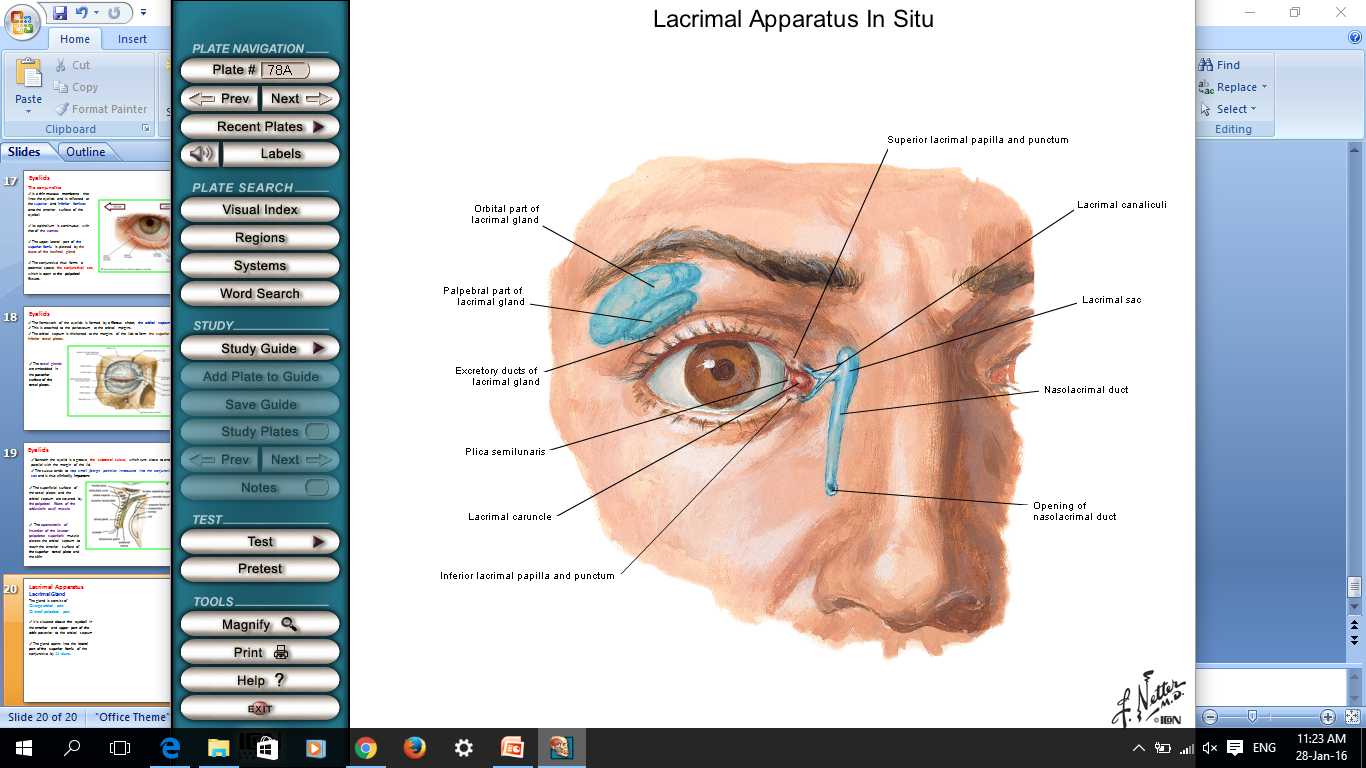 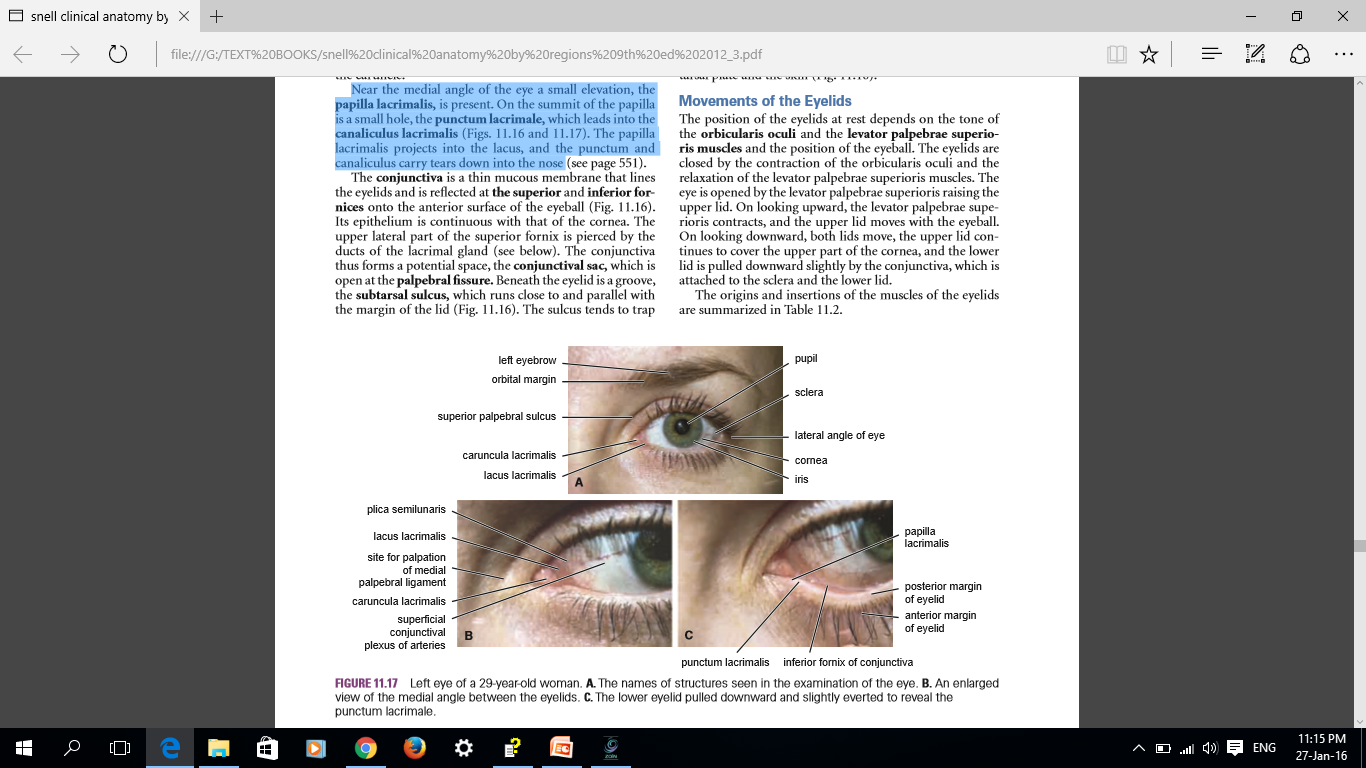 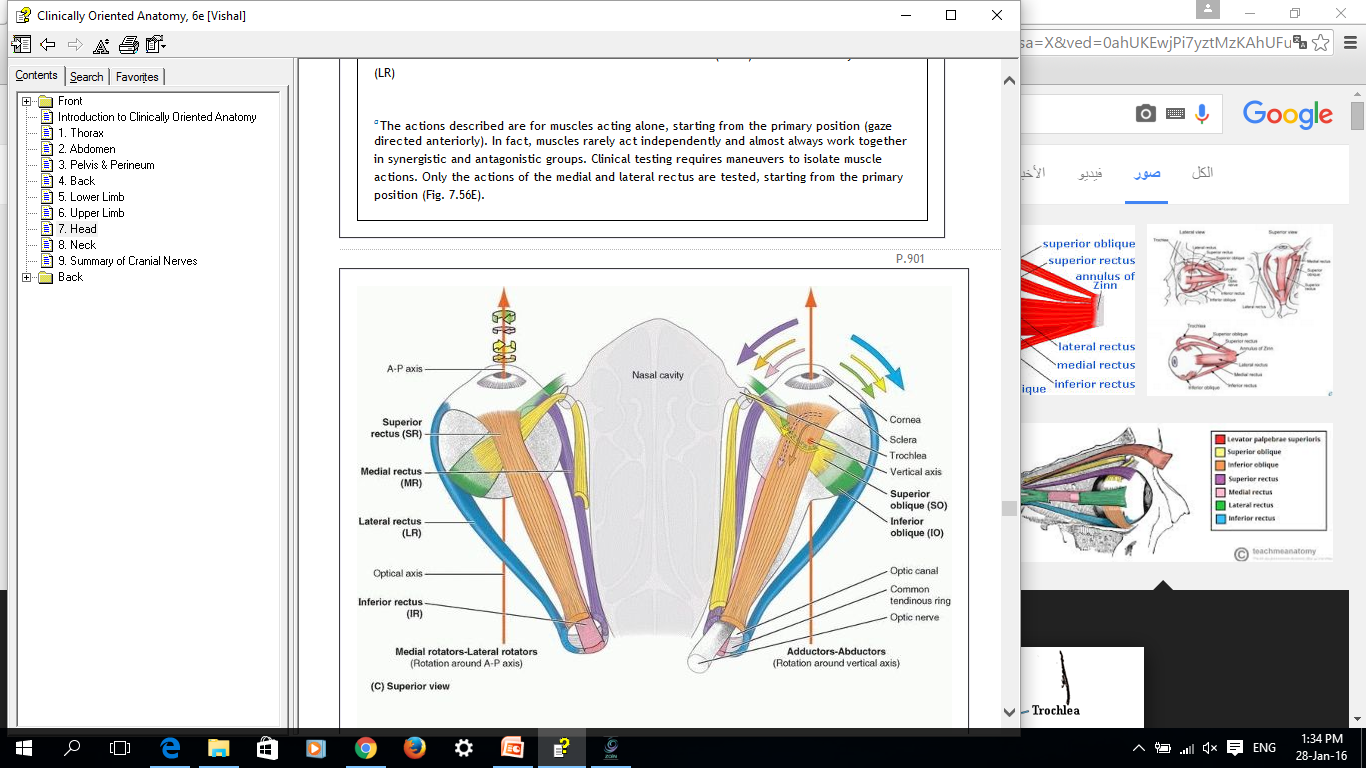 fascial suspensory apparatus
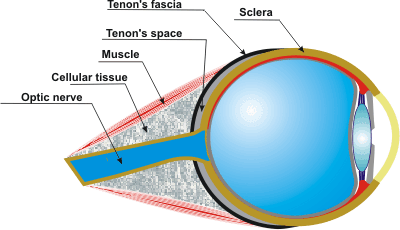 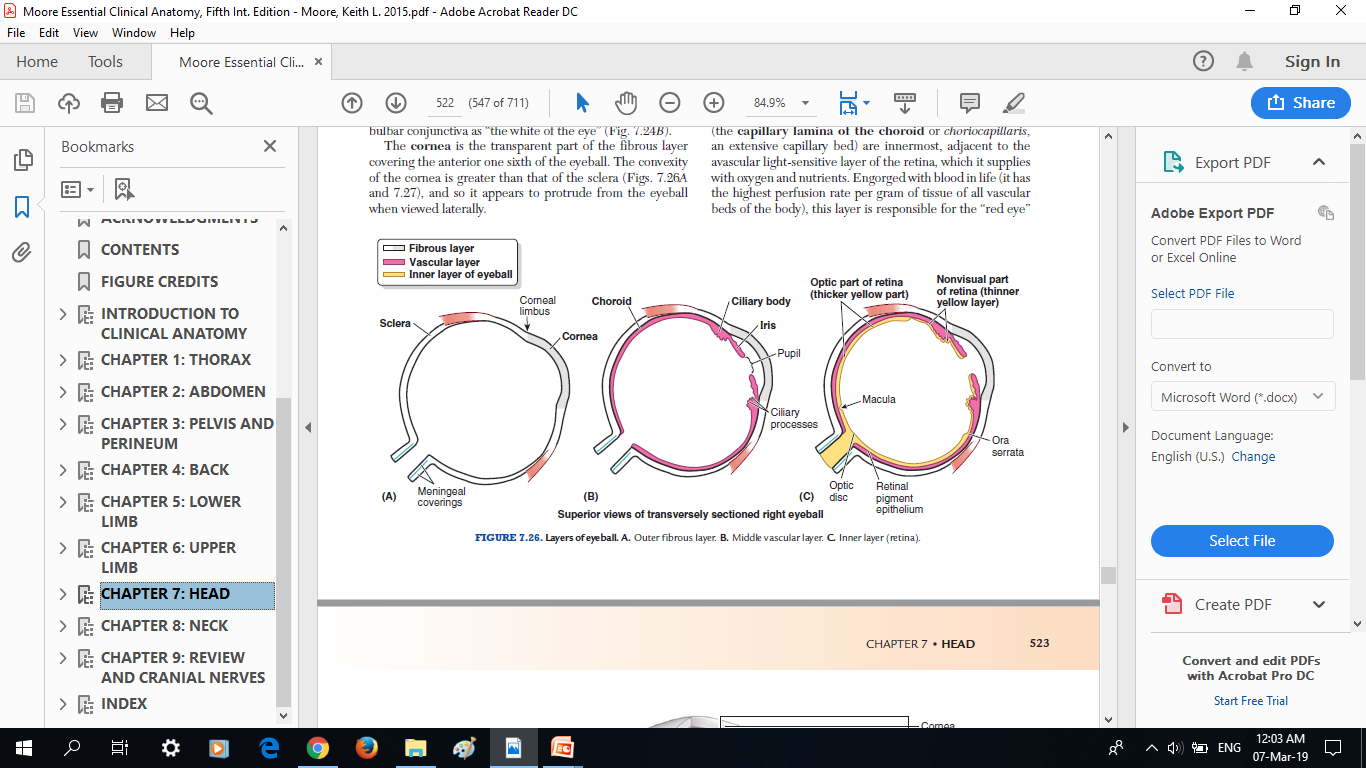 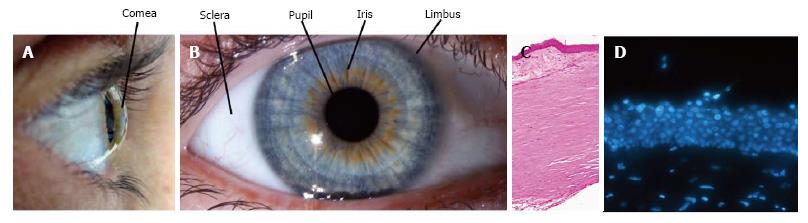 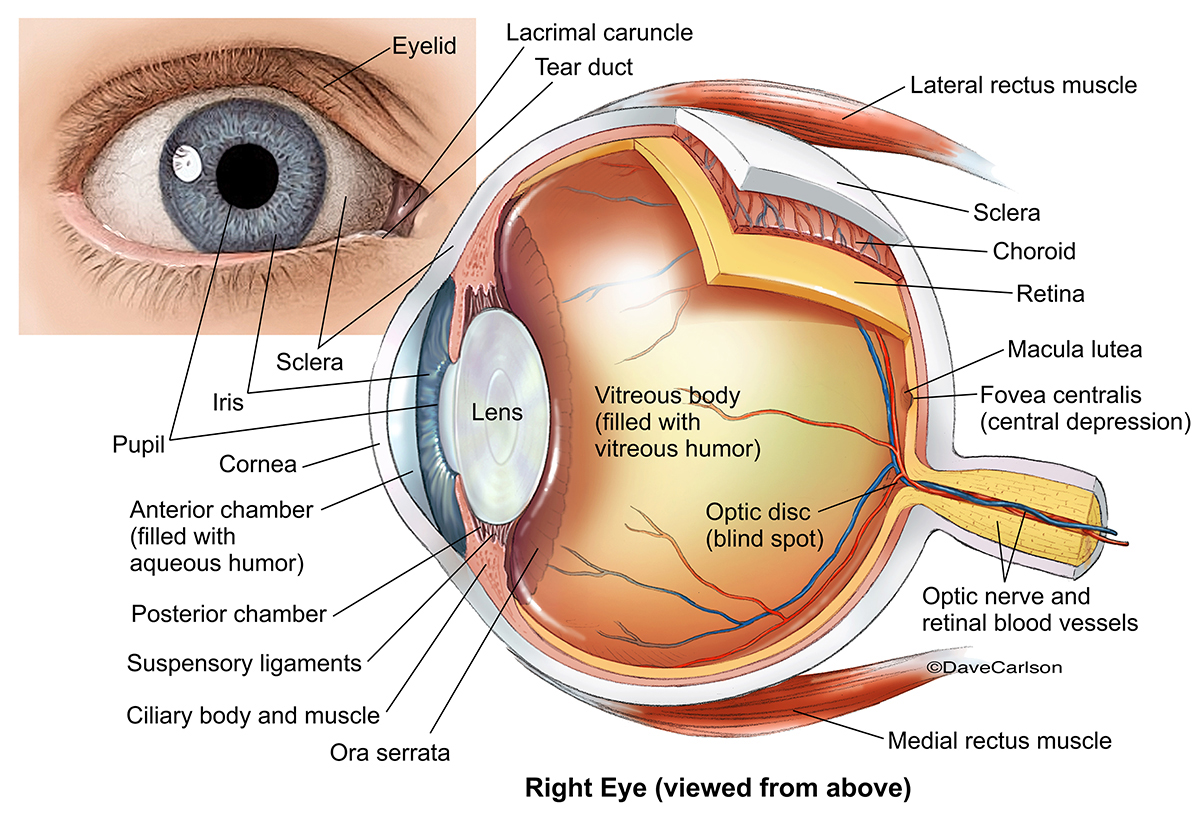 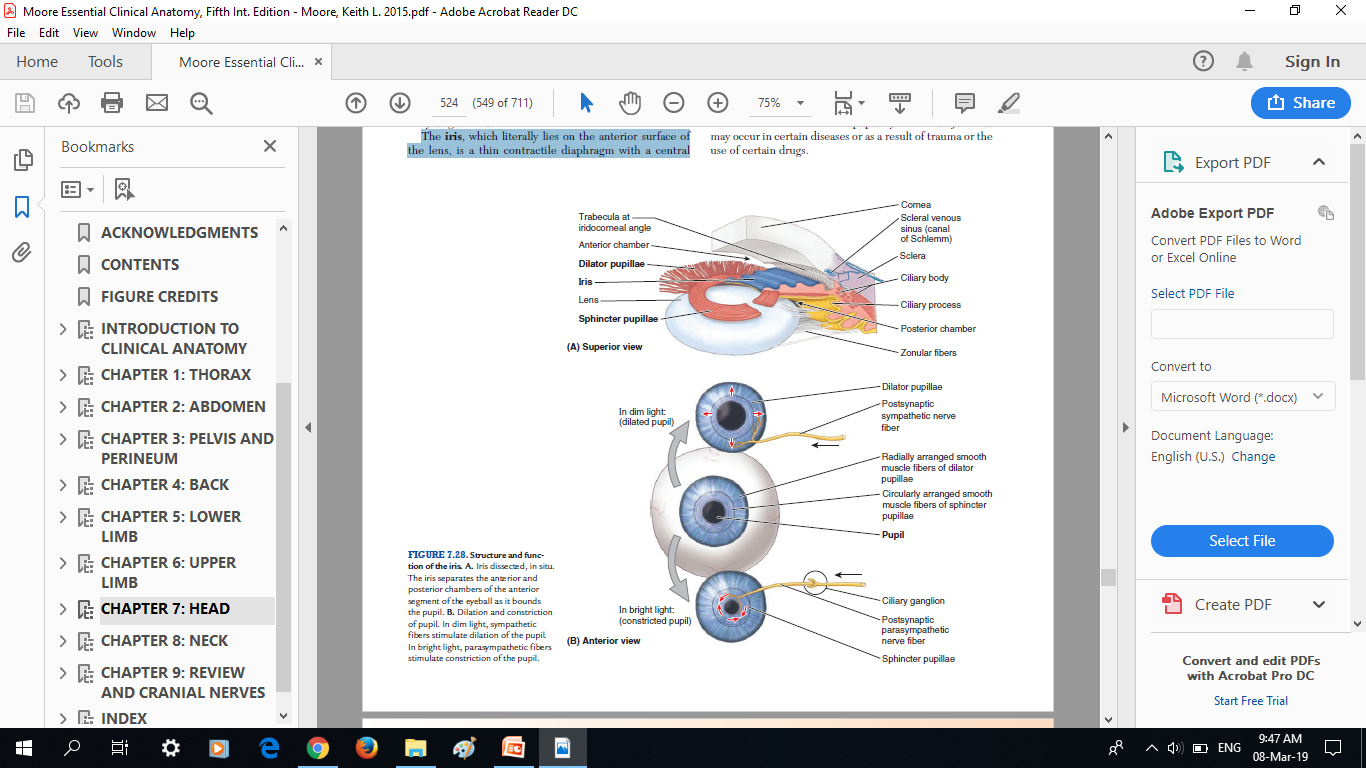 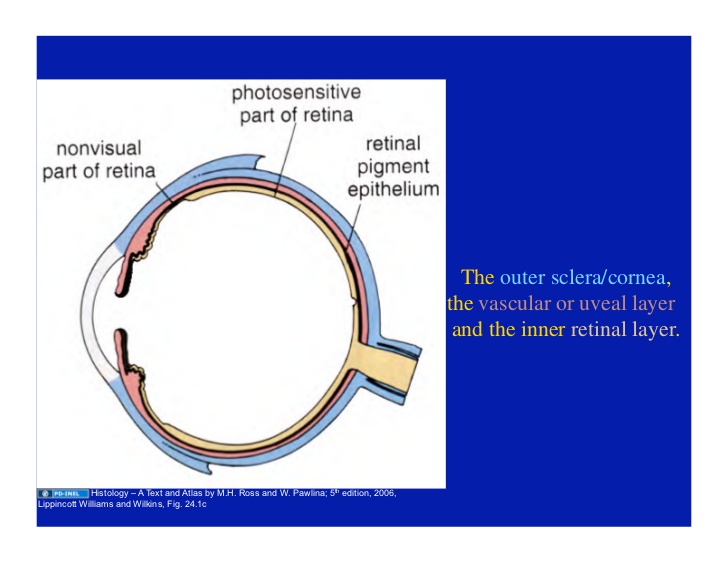 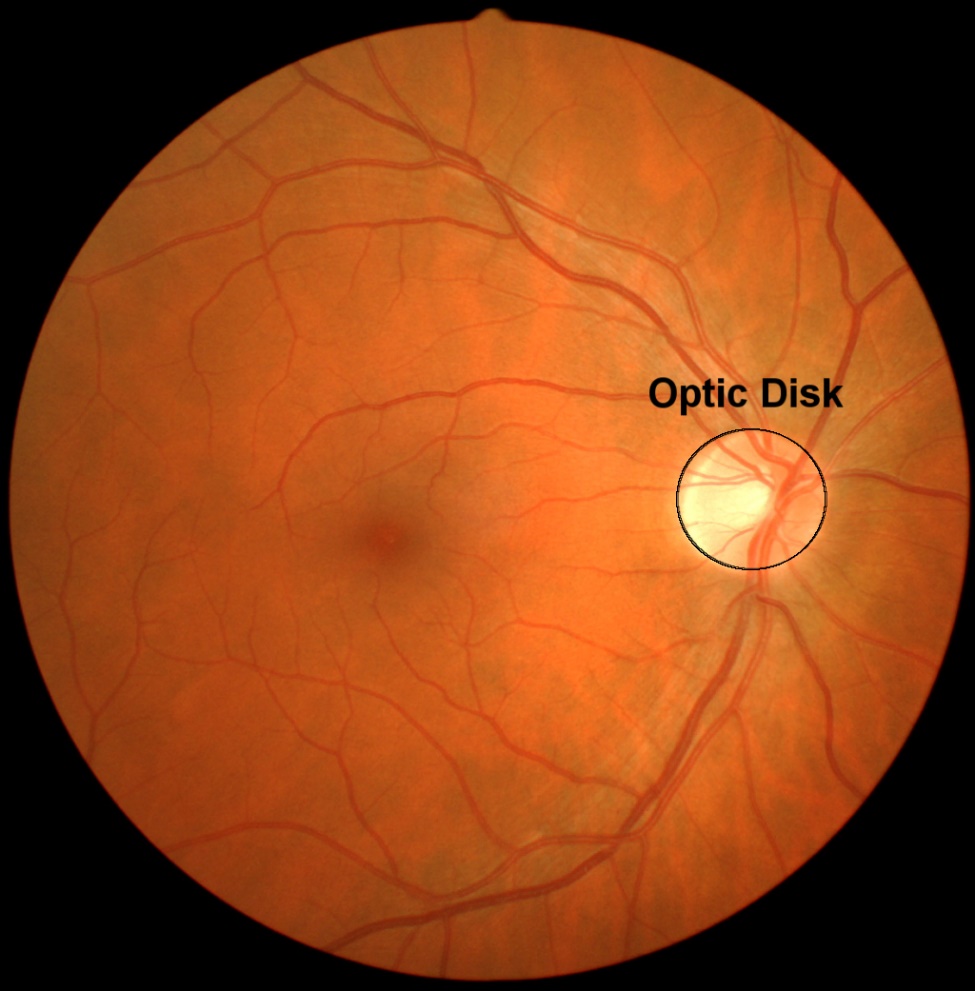 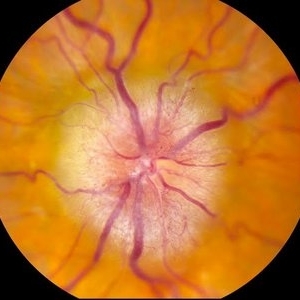 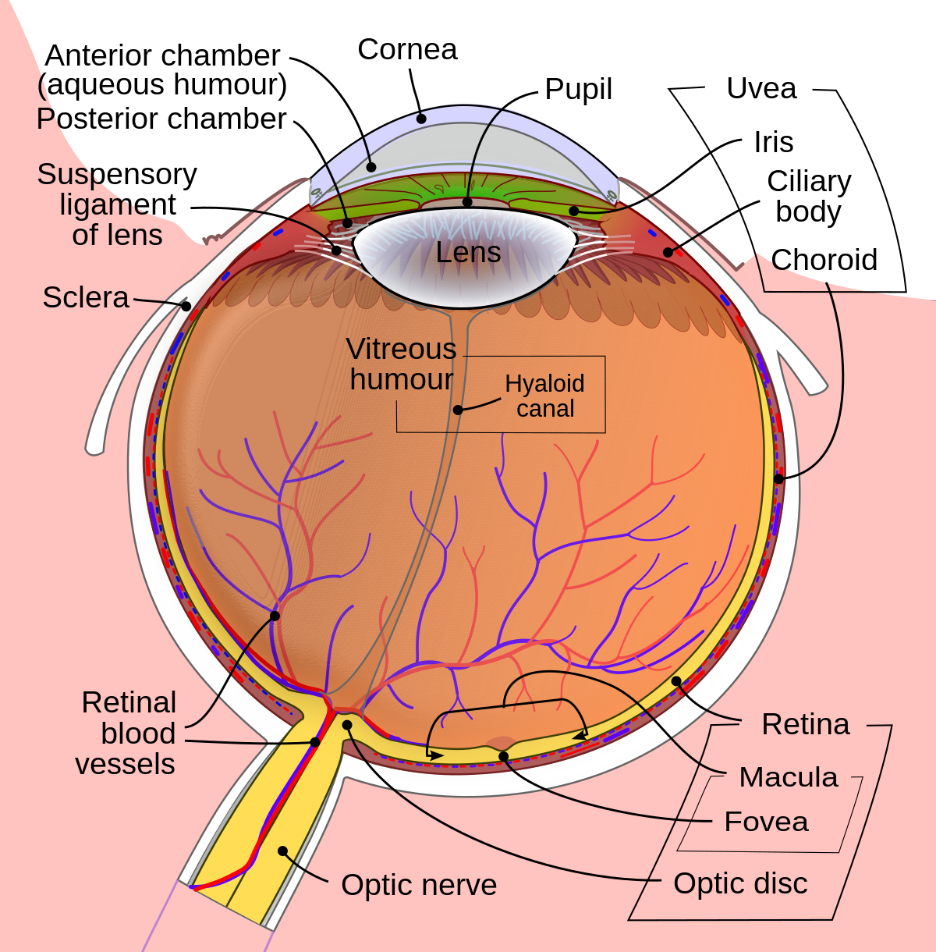 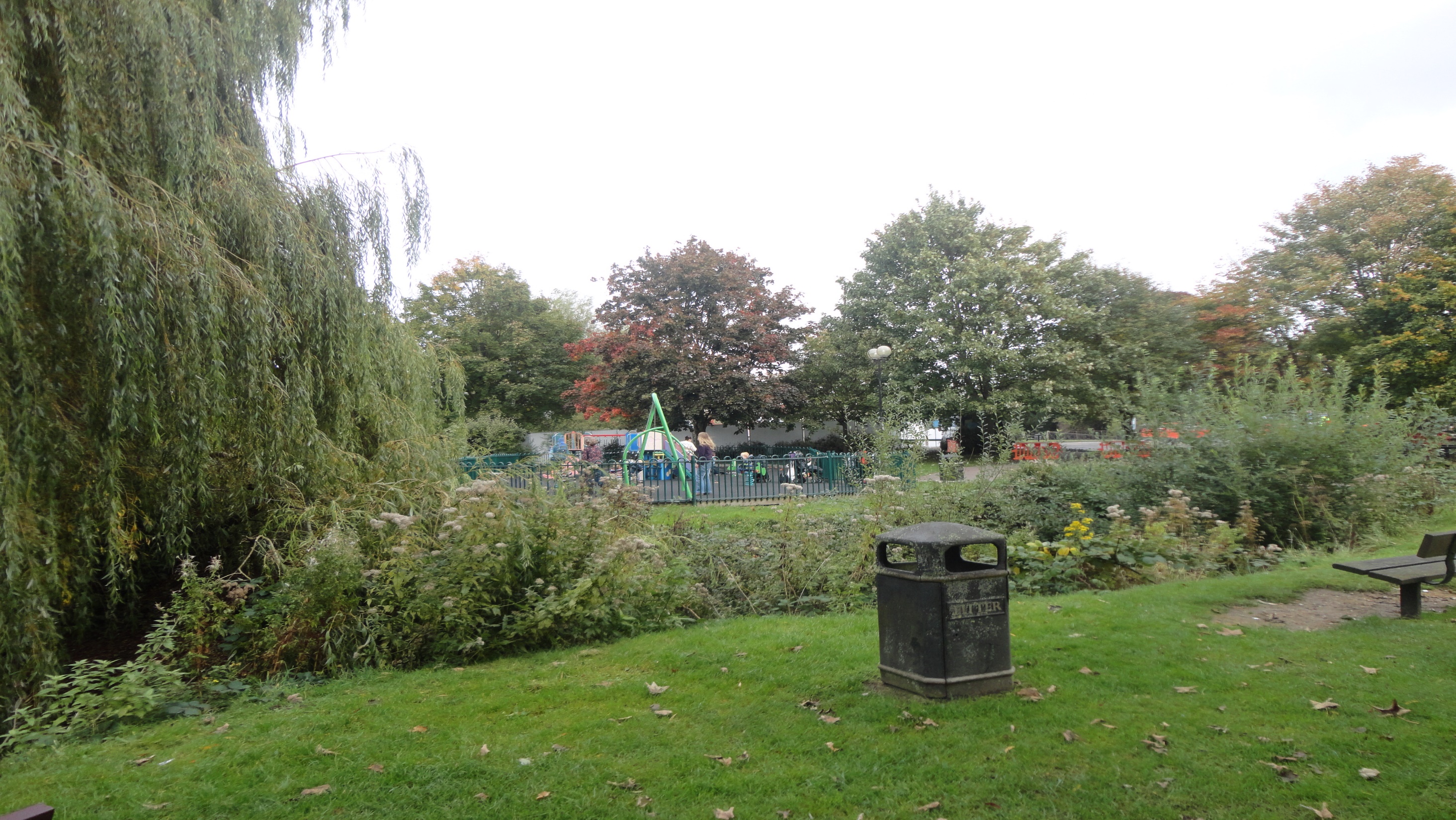 Dr. Aiman Qais Afar
9 March 2023
Wednesday  8 March 2023
Dr. Aiman Al Maathidy
22